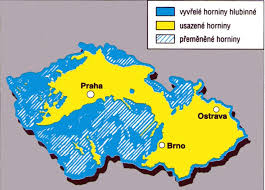 Usazené horniny
vznikají usazováním (sedimentací) látek na dně moří jezer řek i na souši
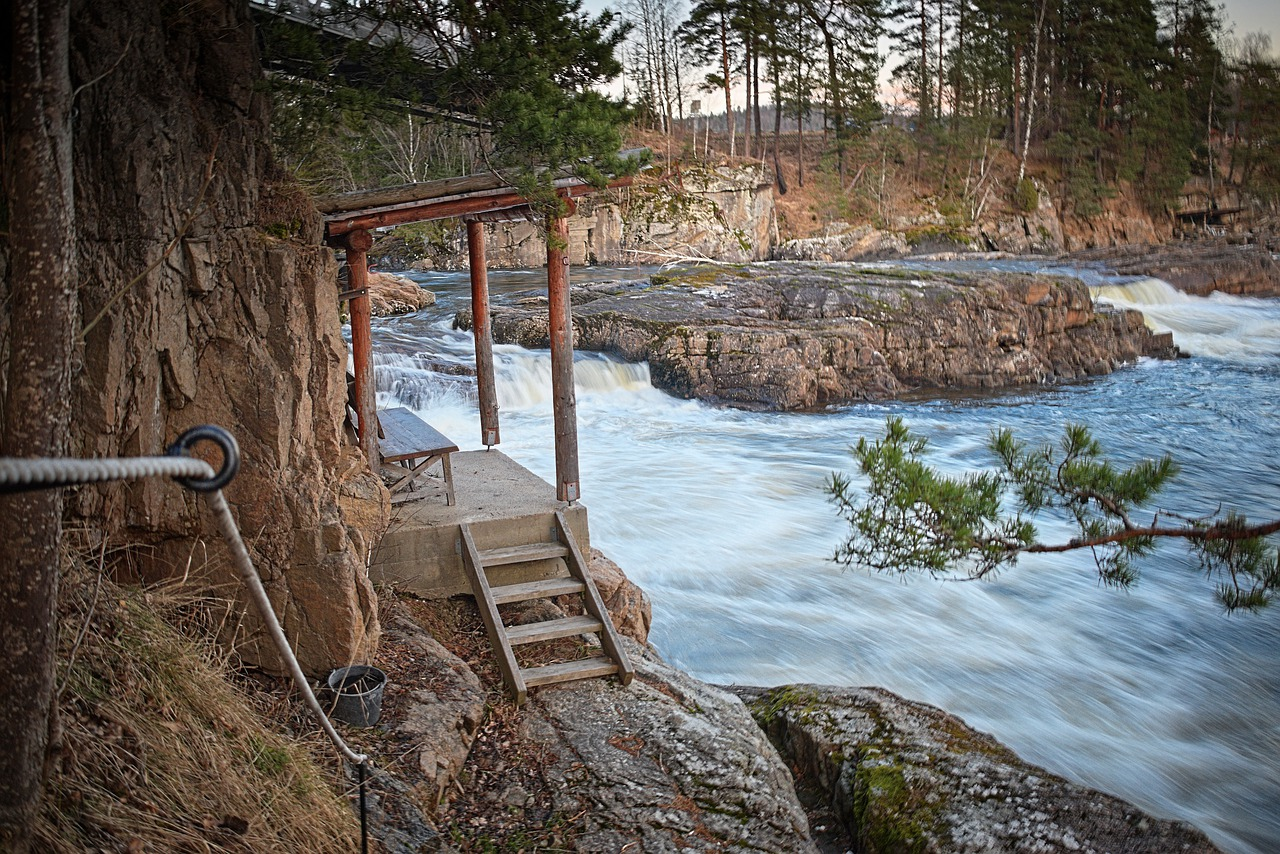 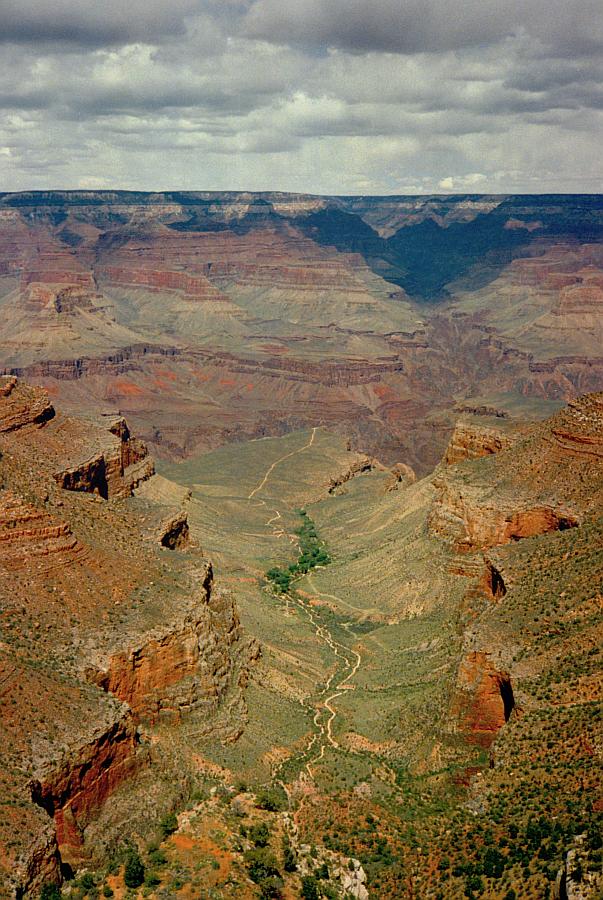 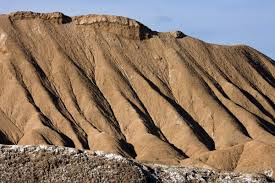 Podle způsobu vzniku se dělí:
1) Úlomkovité – tvoří se přenosem a usazováním úlomků hornin a nerostů


2) Organogenní – vznikají usazováním odumřelých těl rostlin a živočichů, jejich koster a schránek


3) Chemické – vznikají vysrážením z roztoků
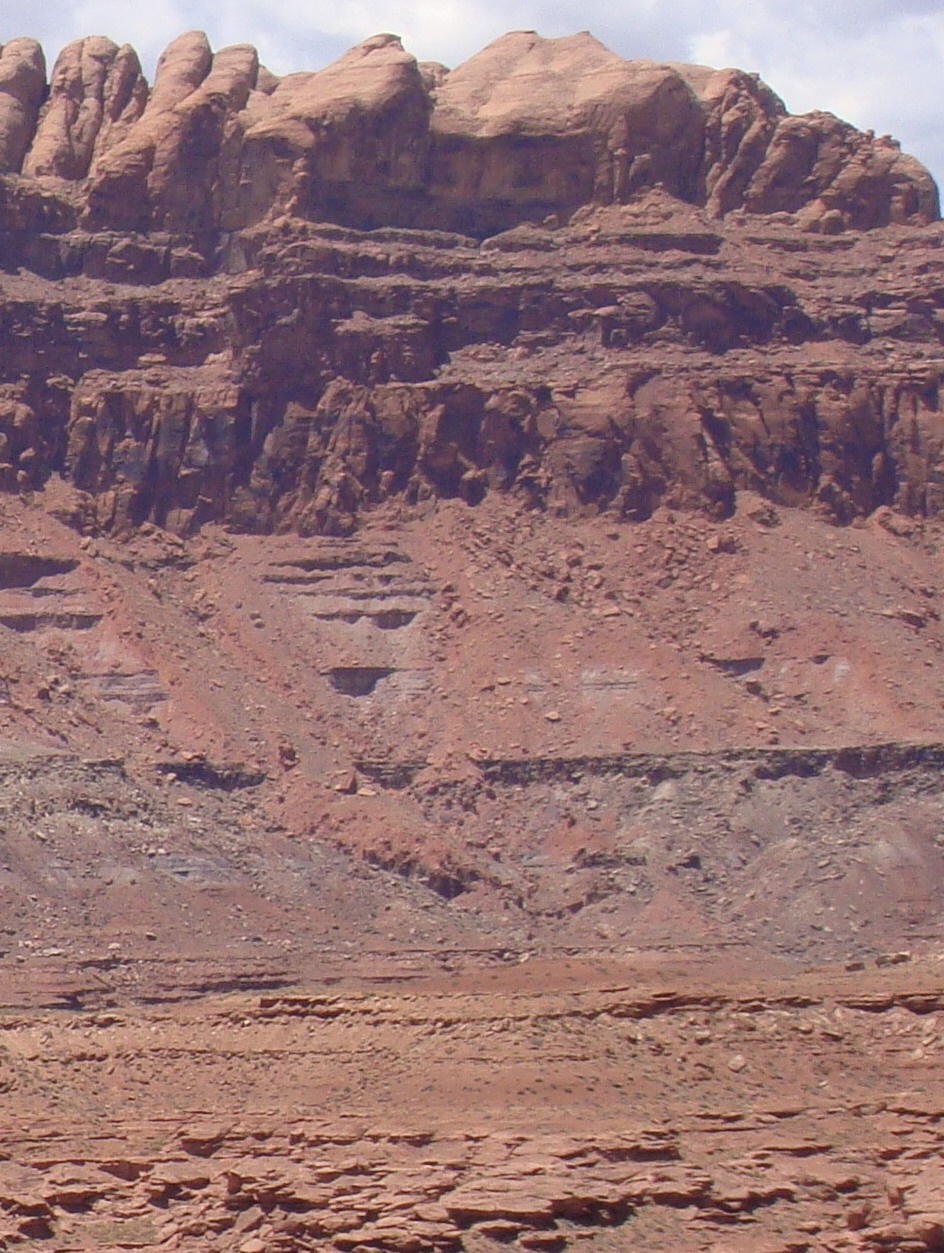 Usazené horniny

tvoří VRSTY

více vrstev = SOUVRSTVÍ

tloušťka vrstvy =  				MOCNOST

vrstvy mohou být deformované- vrásněním, zemětřesením….
souvrství
nadloží
mocnost vrstvy
vrstva
podloží
1. Úlomkovité usazeniny
na začátku jsou sypké – NEZPEVNĚNÉ

úlomky hornin- ostré nebo zaoblené= ŠTĚRKY

později může dojít KE ZPEVNĚNÍ = STMELENÍ

tmel = jílovité částicemi, uhličitanem vápenatým aj.
 
např.: ŠTERK 			SLEPENEC
	    PÍSEK                             PÍSKOVEC 
	    JÍL                                   JÍLOVEC
Štěrk a  Slepenec
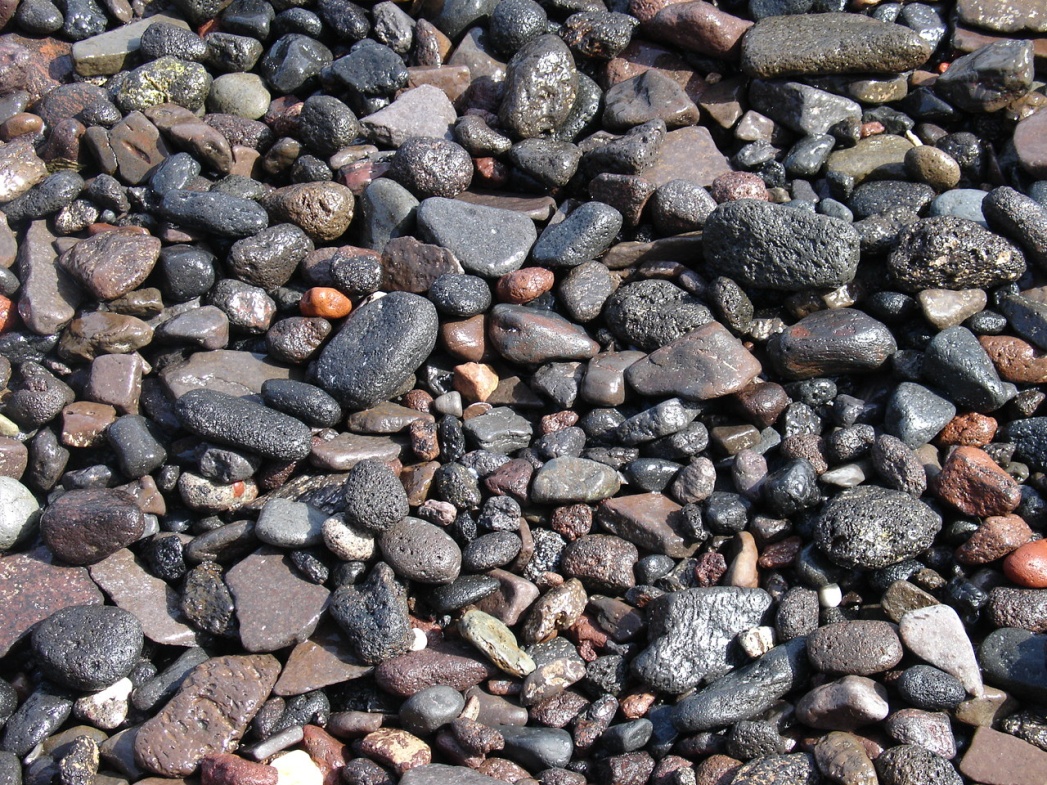 Štěrk - zaoblené úlomky
         - zaoblují se při přenosu 	vodou
         - říční nánosy, mořská   
           pobřeží
         - stavební materiál – beton
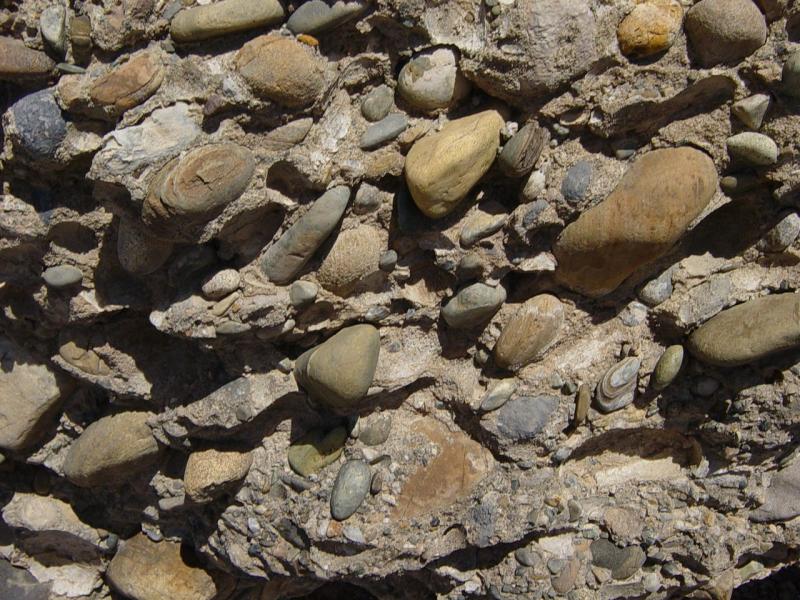 Slepenec – zpevněním 			štěrku
	     - drtí se na štěrk
Písek  a Pískovec
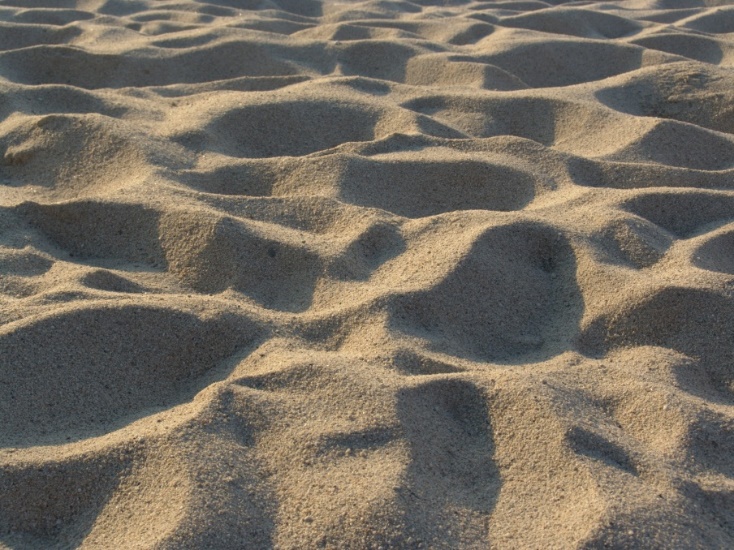 Písek 
 drobná zrnka převážně křemene
písky a pískovce filtrují v přírodě
    vodu
surovina pro stavebnictví, sklářství
Pískovec
zpevněním písku
skalní města – Český ráj, Kokořínsko, Broumovsko
stavební, dekorační a sochařský kámen
podobné jsou další usazeniny křemenec….
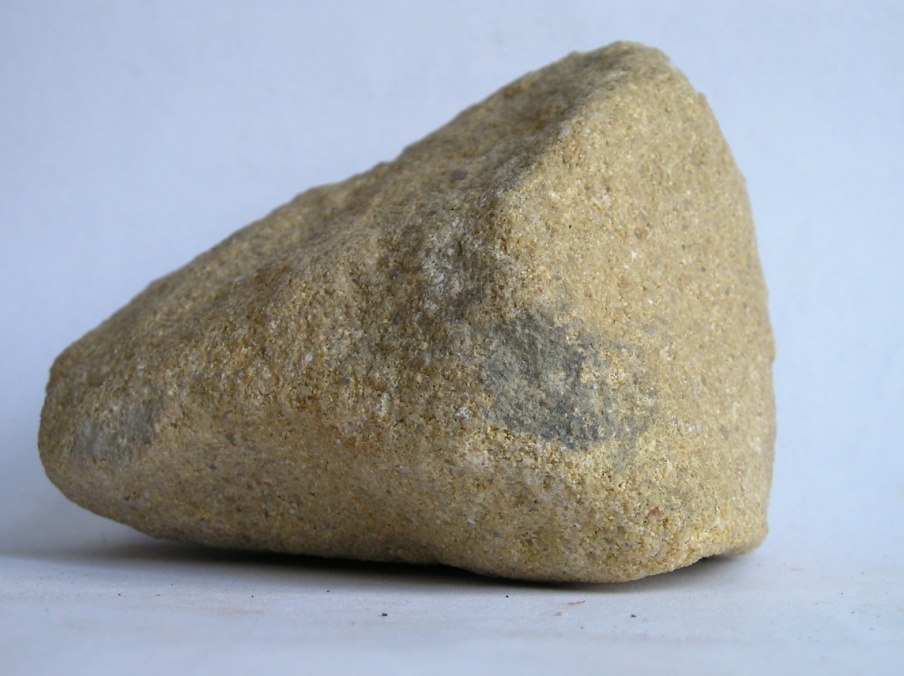 NPR Adršpašsko-teplické skály – Starosta a starostová
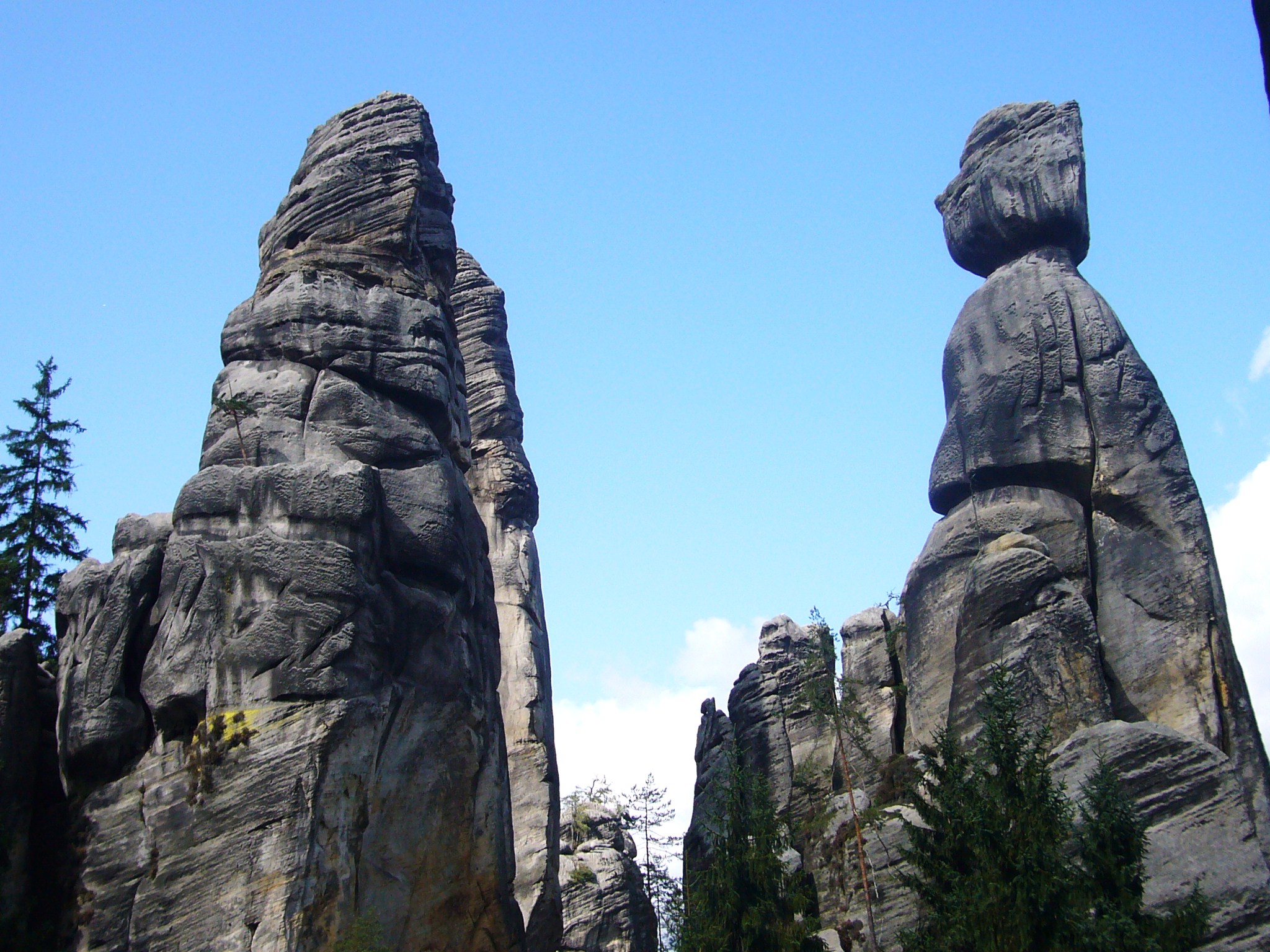 Spraš
světlá sypká hornina
navátá větrem
vznikají na nich úrodné půdy
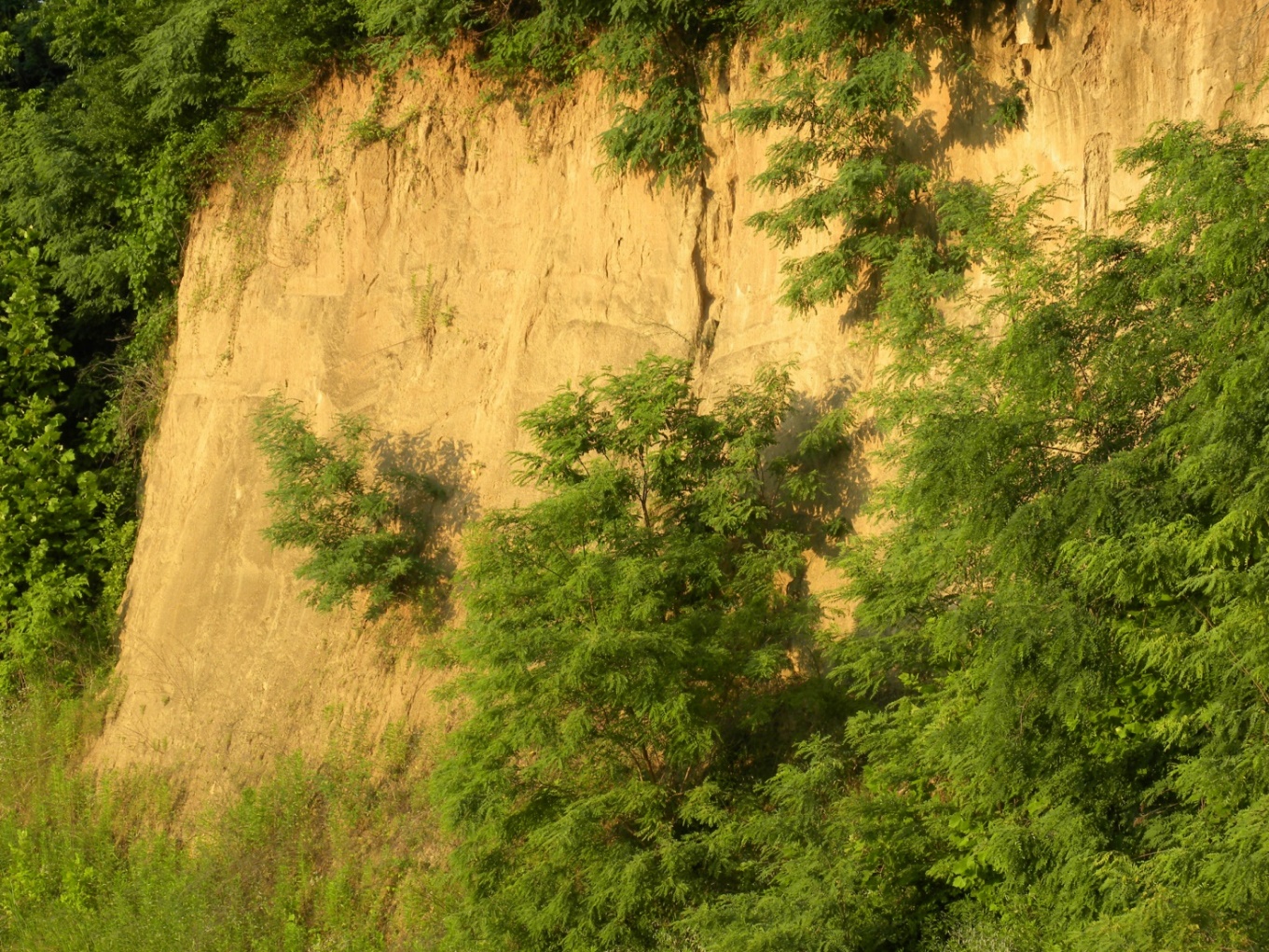 Jíl a Jílovec
vznikají ukládáním nejjemnějších částic
cihlářská a keramická surovina
nepropouští vodu
zpevněním vzniká jílovec 
podobné jsou slínovce, opuky (stavební kámen)
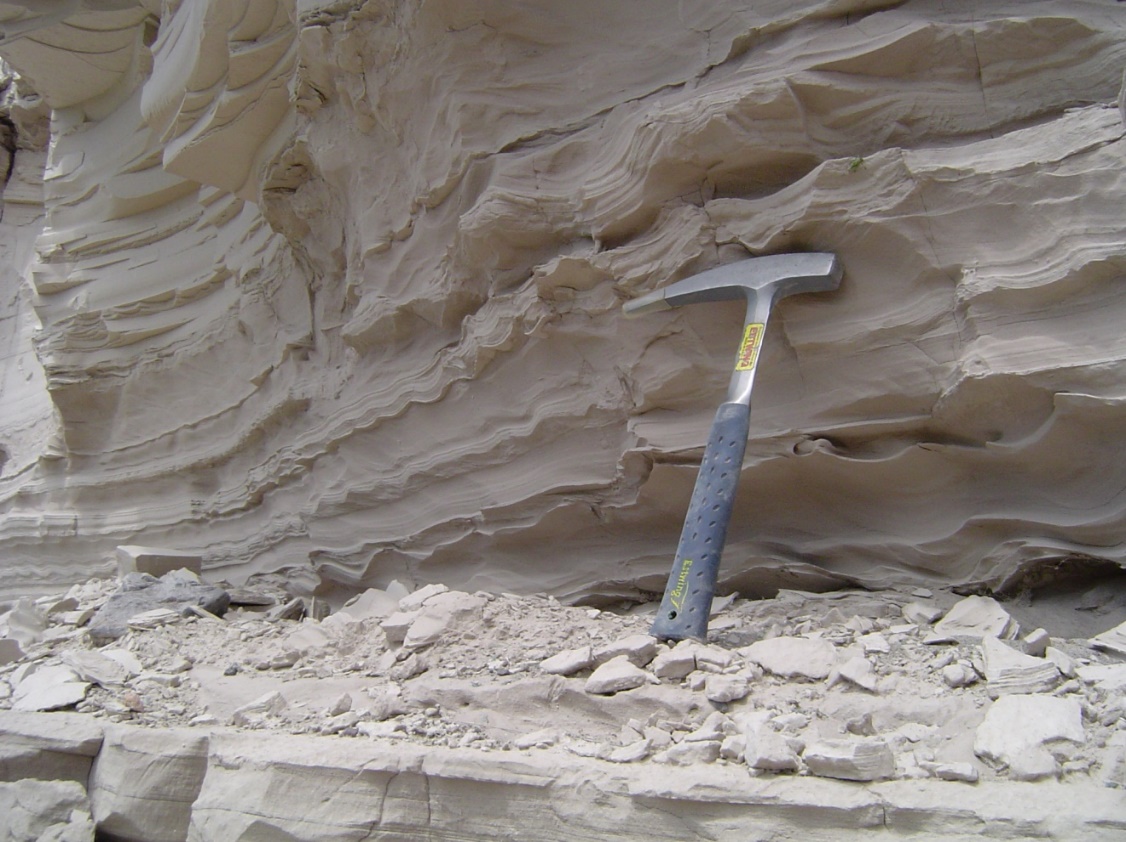 2. Organogenní usazené horniny
vznikají usazováním odumřelých těl rostlina živočichů, jejich schránek nebo koster
Vápenec
tvoří se na dně moří nahromaděním vápenatých schránek hlavně korálnatců, prvoků, měkkýšů

hlavní složkou je kalcit

nejčastěji světle šedý

výroba cementu a páleného vápna

Moravský kras, Český kras
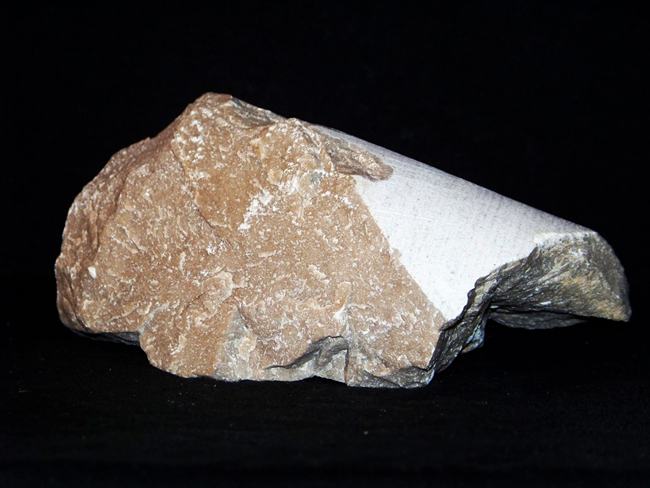 Činností vody ve vápencových oblastech se vytváří KRAS
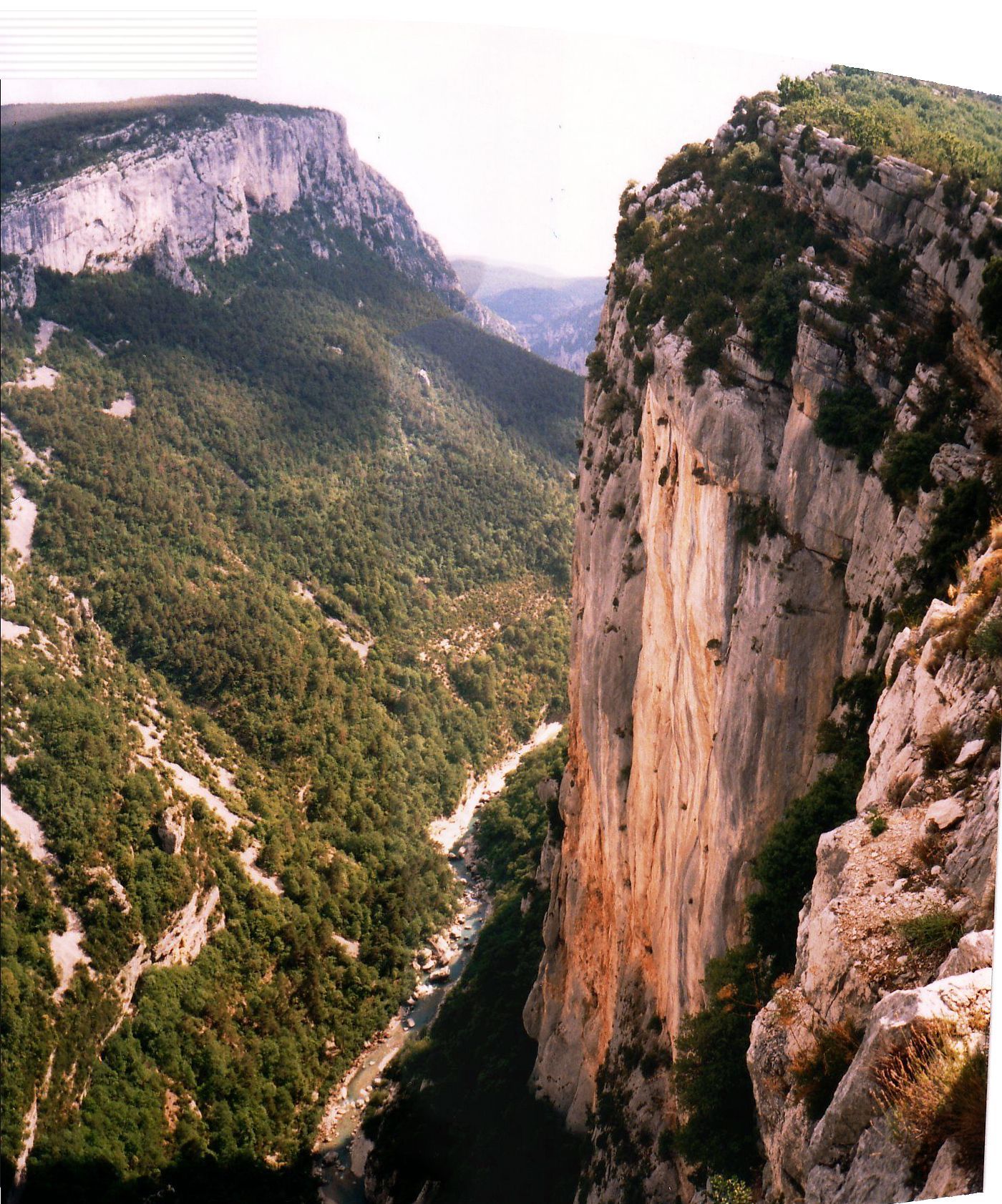 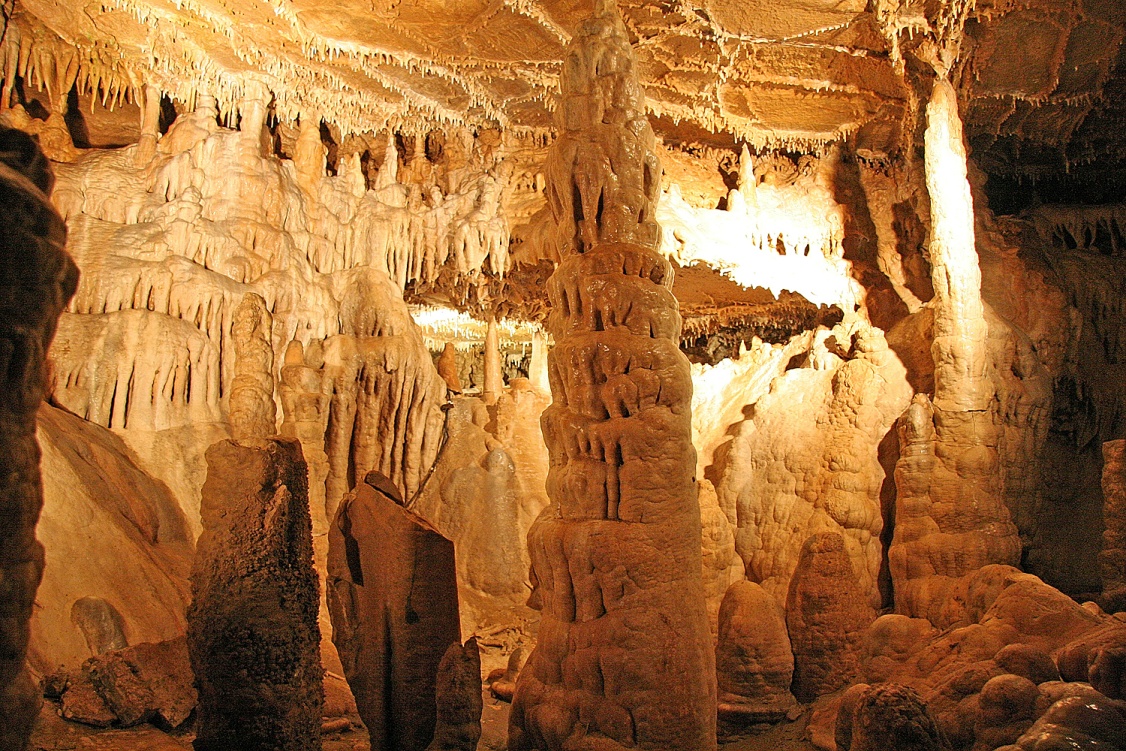 Vnitřní kras – jeskyně Balcarka s krasovou výzdobou
Vnější kras – kaňon řeky Verdon - Francie
Dolomit
podobný vápenci
tvořený převážně kalcitem a dolomitem
pohoří Dolomity v severní Itálii
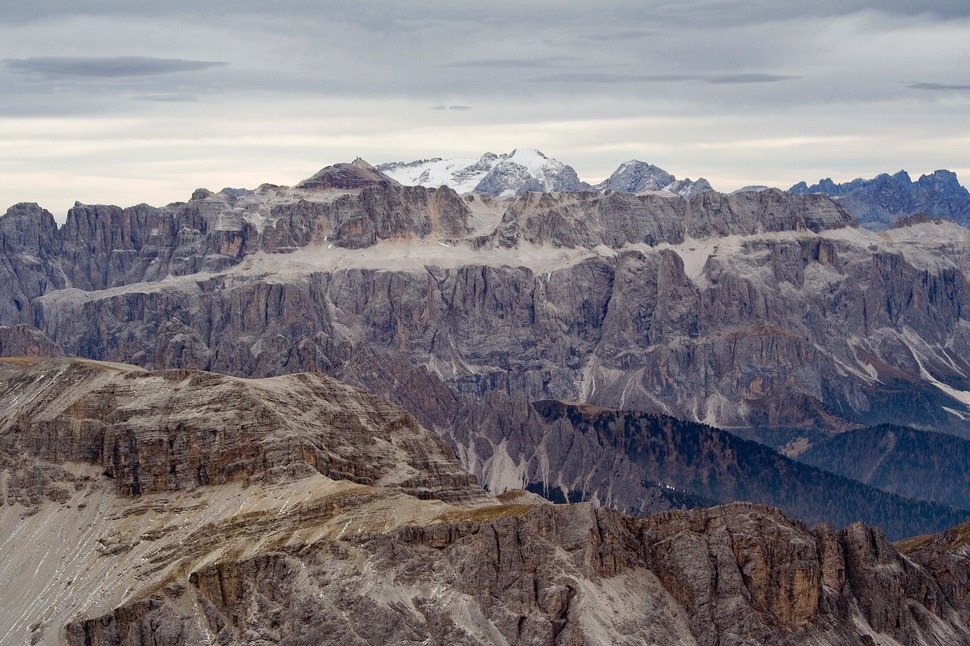 Hořlavé organogenní sedimenty
Rašelina
z odumřelých těl mechu rašeliníku, bez přístupu vzduchu

rašeliniště – podmáčené rovinaté oblasti

využití – lázně, palivo, zahradnictví
Krkonoše, Šumava
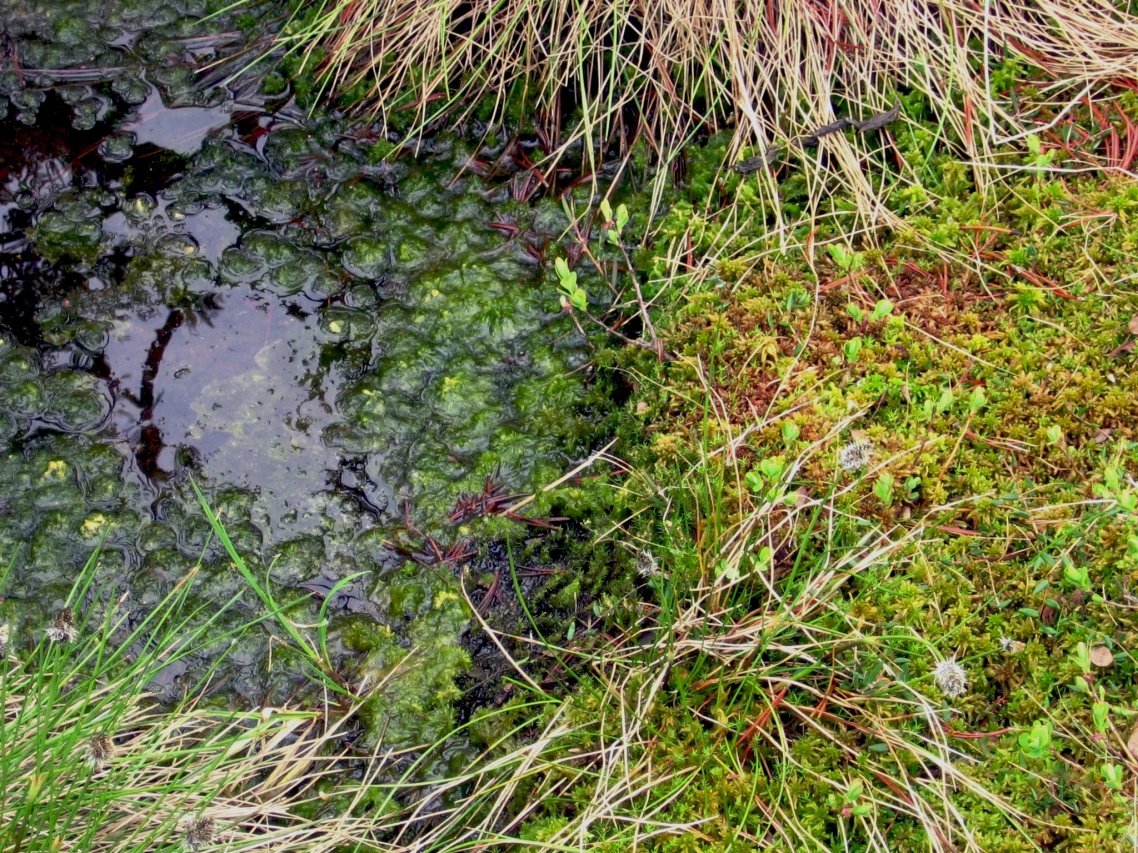 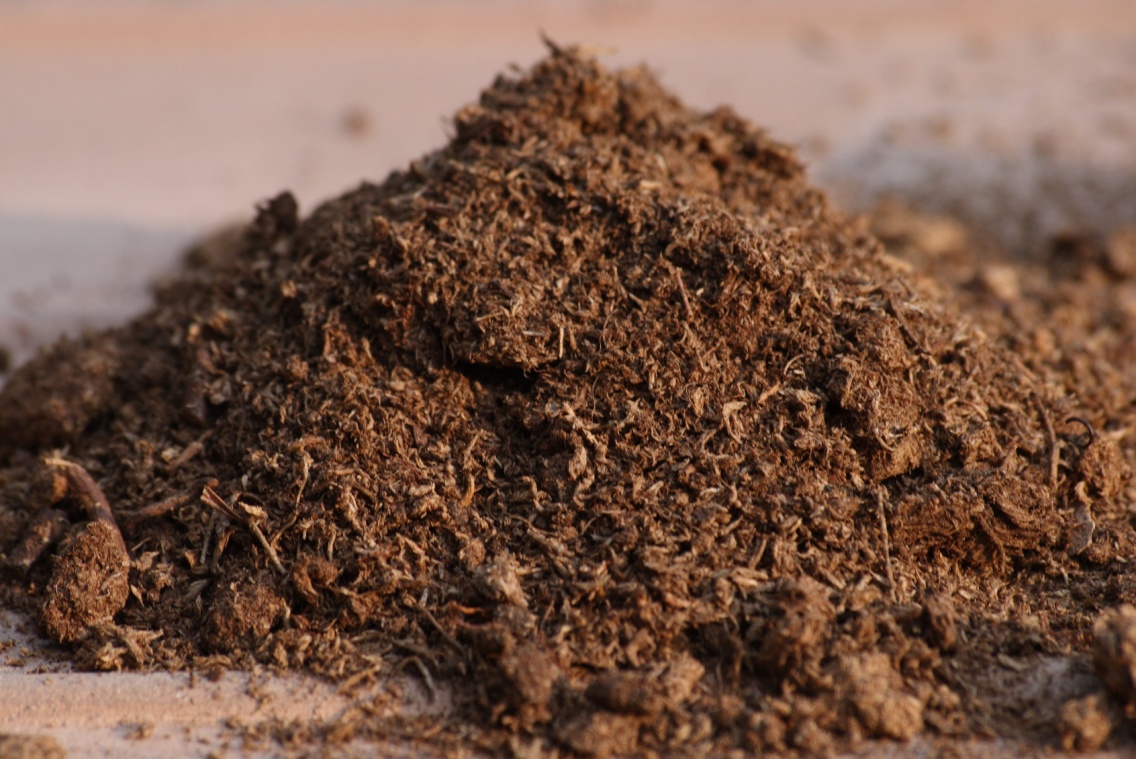 Lignit

nejmladší, nejméně karbonizované hnědé uhlí
zachovalá struktura dřeva
 Budějovicko
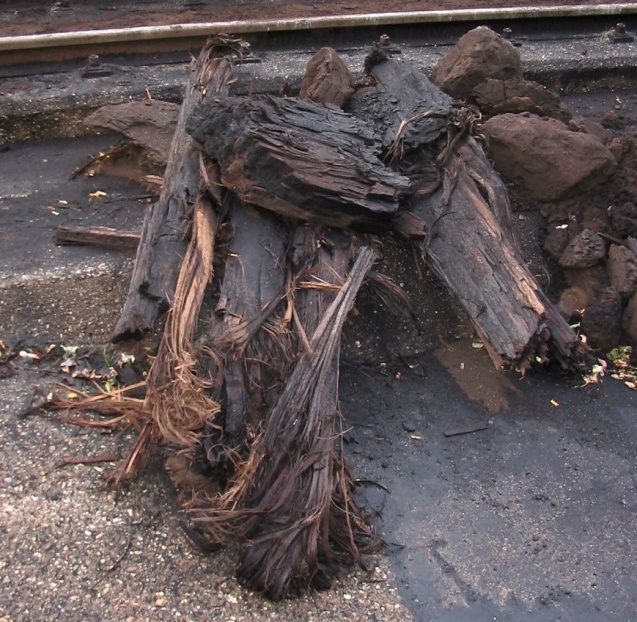 Hnědé uhlí
vzniklo ve třetihorách z jehličnatých a listnatých stromů

je méně prouhelnatělé než černé a obsahuje hodně síry

Podkrušnohorská pánev

palivo:  v tepelných elektrárnách
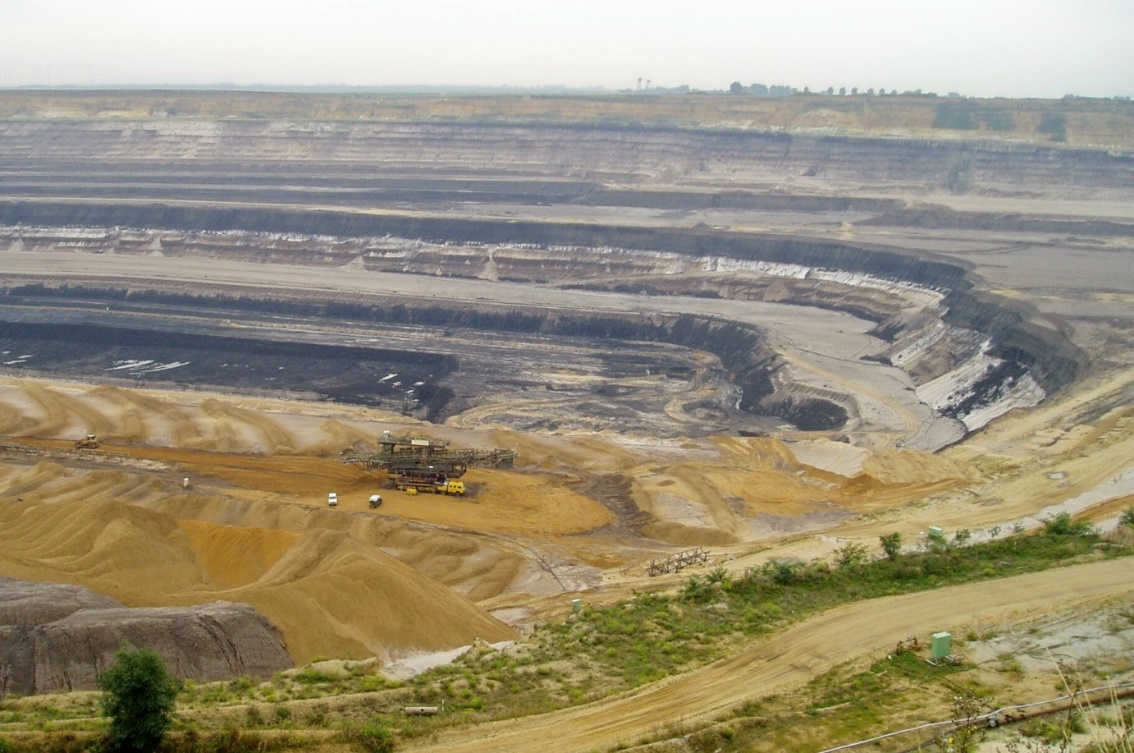 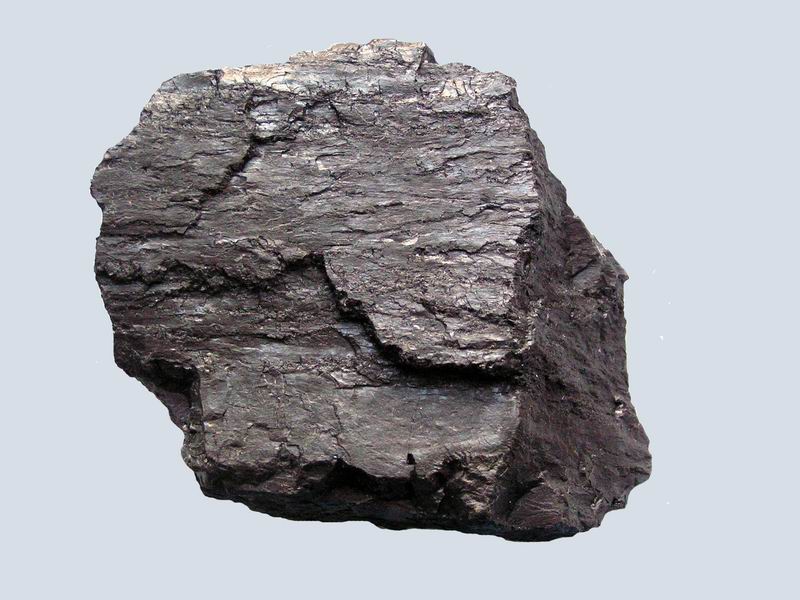 Černé uhlí
vzniklo v prvohorách ze stromovitých plavuní, přesliček a kapradin

nejkvalitnější se nazývá antracit – černý lesklý
Ostrava, Karviná

palivo v tepelných elektrárnách, výroba koksu
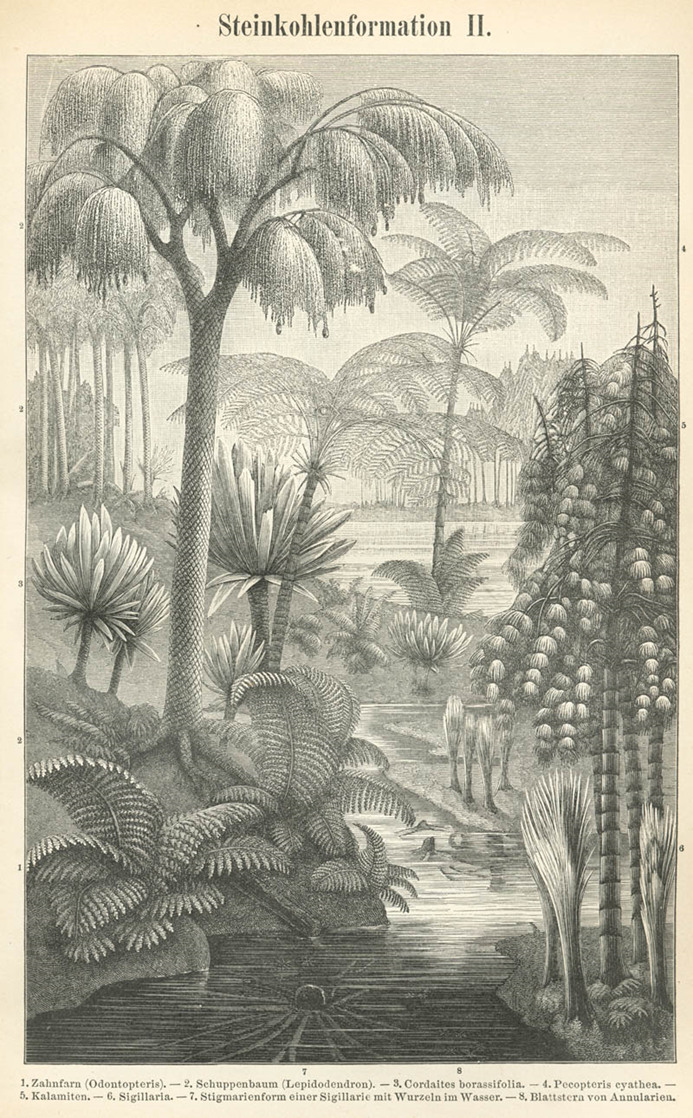 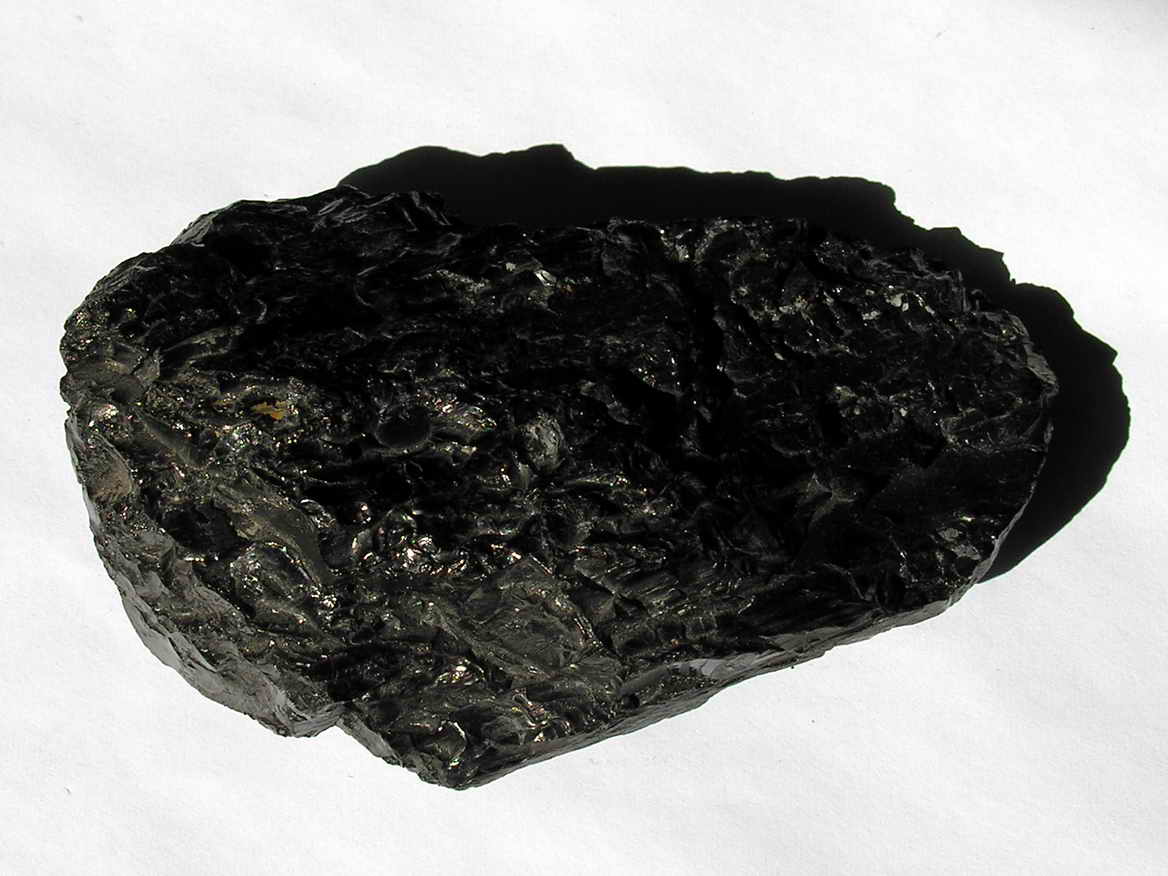 Antracit
Uhlovodíky
vznikly z mikroorganismů, drobných živočichů a bahna na dně moří
bez přístupu vzduchu, činností bakterií, tlakem nadloží a vyšší teplotou

Ropa
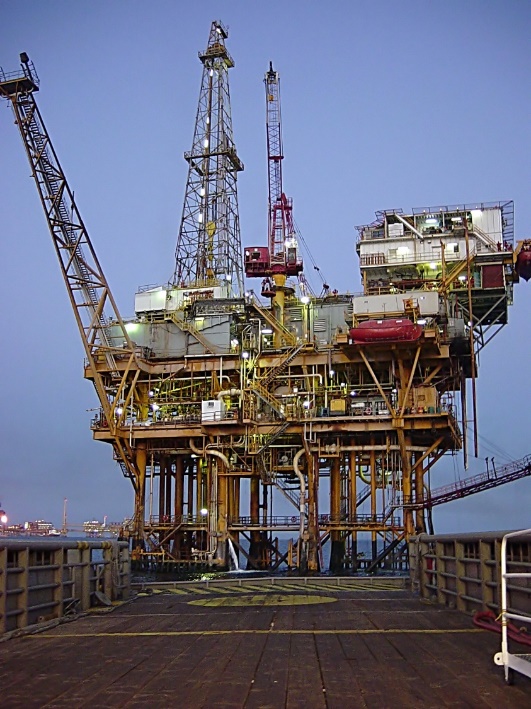 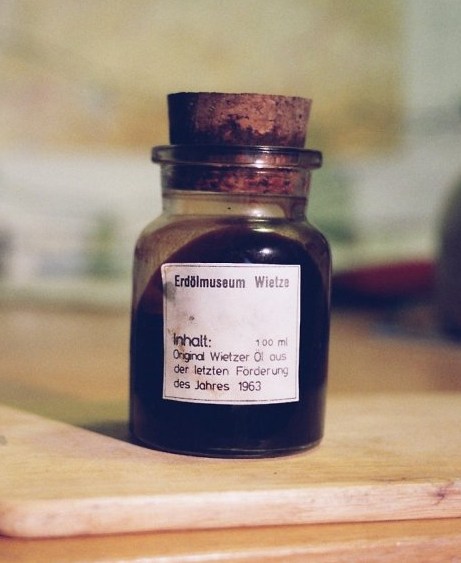 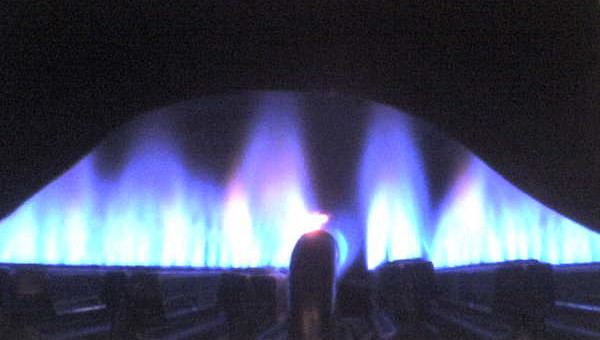 Zemní plyn






Asfalt
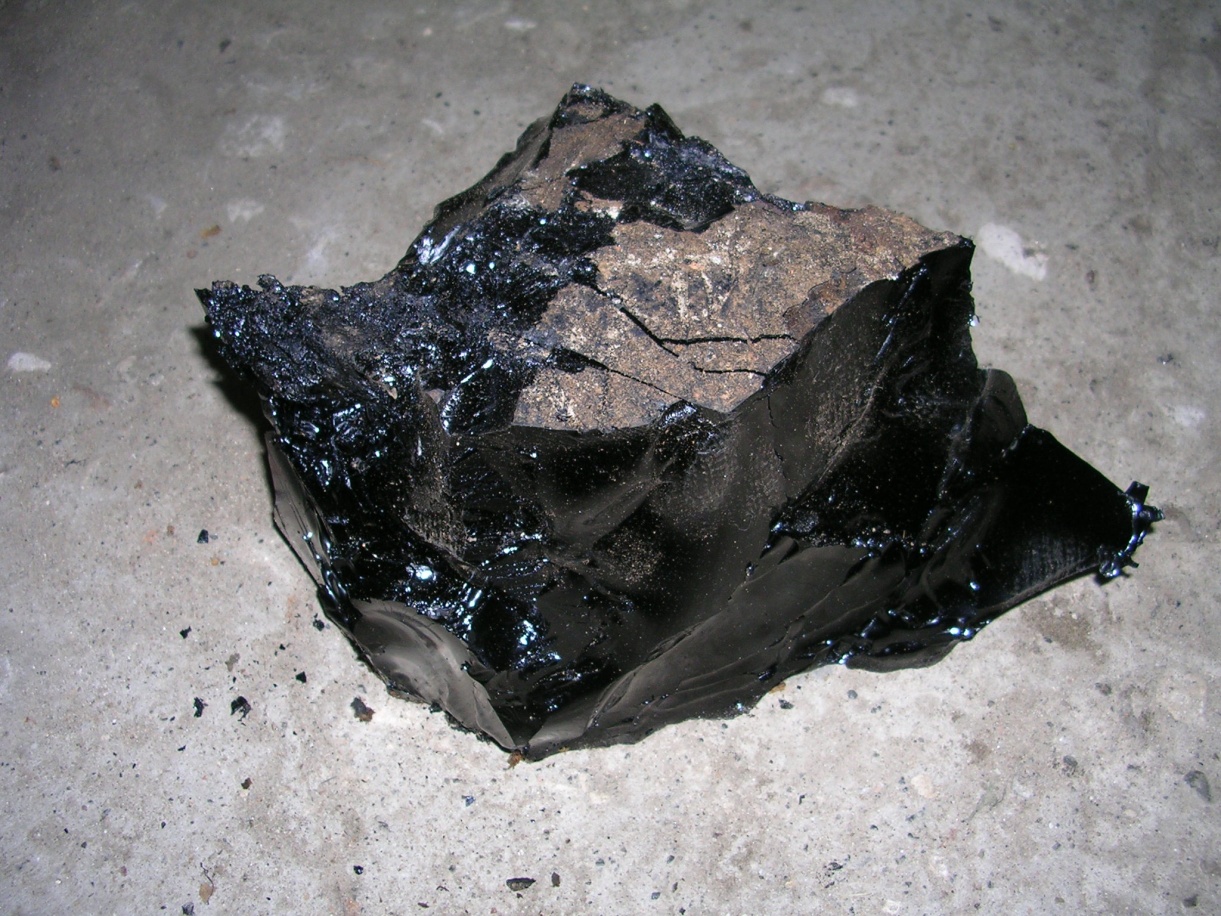 3. Chemické usazeniny
vznikají vysrážením z roztoků.
Travertin
pórovitý vápenec
vysrážením z roztoku bohatého na CO2 a Ca(HCO3)2

často otisky listů
obkladový a dekorační kámen
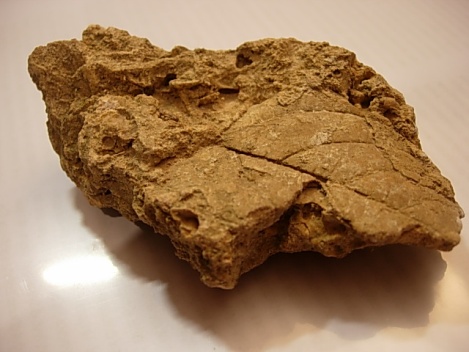